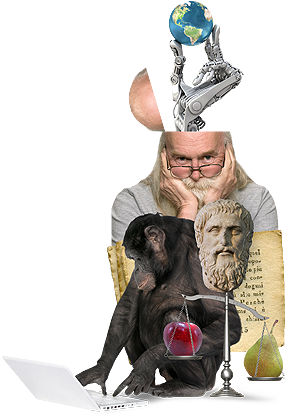 Wetenschapsfilosofie Les 14:Grenzen aan de wetenschap
Vooruitgang & ethische vragen
Medische vraagstukken: 
In hoeverre mag embryo-selectie?
Mag je mensen/dieren klonen?
Zijn dierproeven voor medicijnen toegestaan?
Mag euthanasie?
Hoelang moet je mensen blijven behandelen?
Mogen genetische testjes online verkocht worden?
Vooruitgang & ethische vragen
Technologische vraagstukken: 
Is genetisch gemanipuleerd voedsel goed? 
Zijn chemische wapens toegestaan?
Is economie belangrijker dan milieu? 
Is het erg als mensen de klimaatverandering hebben veroorzaakt door de CO2-             
    uitstoot?
Mag Google alles van ons weten?
Moeten we onze privacy opofferen voor veiligheid?
Vroeger was het nog science fiction:
Onbemande raketten naar Mars
Maanlanding
Iedereen een computer, iedereen telefoon met camera erin, navigatie, internet, films, muziek
Robotten die kunnen praten
Science fiction nu:
Robotten die lijken te voelen
Ruimtevaart naar andere planeten
Iedereen een chip in het lichaam voor Big Brother 
Klonen 
Genetisch gemanipuleerde mensen
Filosofische vraag:
Moeten we grenzen opleggen aan de wetenschap?